Влияние Византии на народы разных стран в сфере культурной деятельности
Выполнила: Блохина Валентина Александровна
 ФГБОУ РГУП СПО 
Группа ПСА – 13а
Византийская империя, которая была создана Константином в IV веке нашей эры.Византия – одно из крупнейших и могущественных государств эпохи Средневековья.
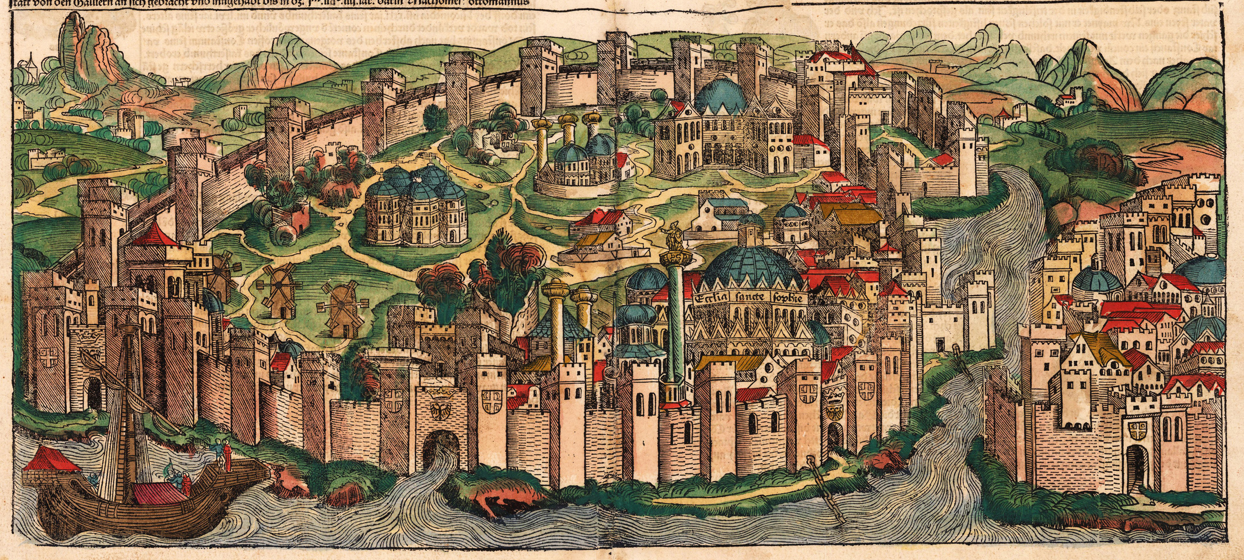 «из варяг в греки»
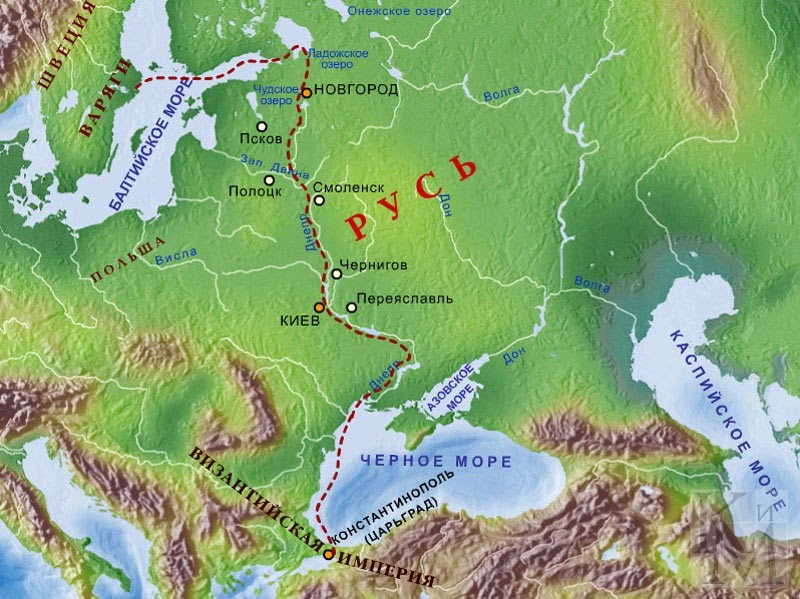 С глубокой древности славяне торговали с Византией, используя великий водный путь волхвов, через Днепр
Выводили мёд, меха, воск, рабов, а из Византии везли предметы роскоши, искусства, бытовые изделия, ткани, а позже – и книги.
Византия осталась хранительницей культурного наследия античности.
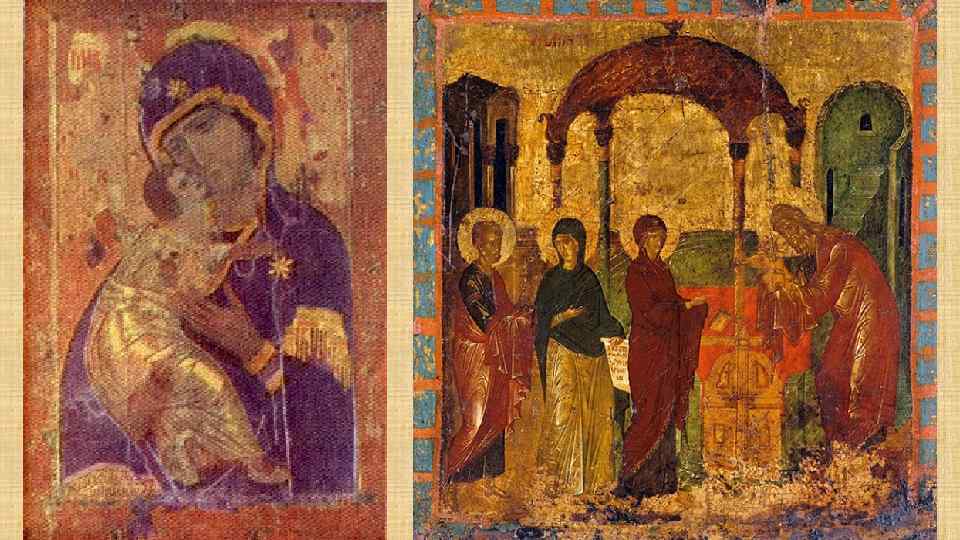 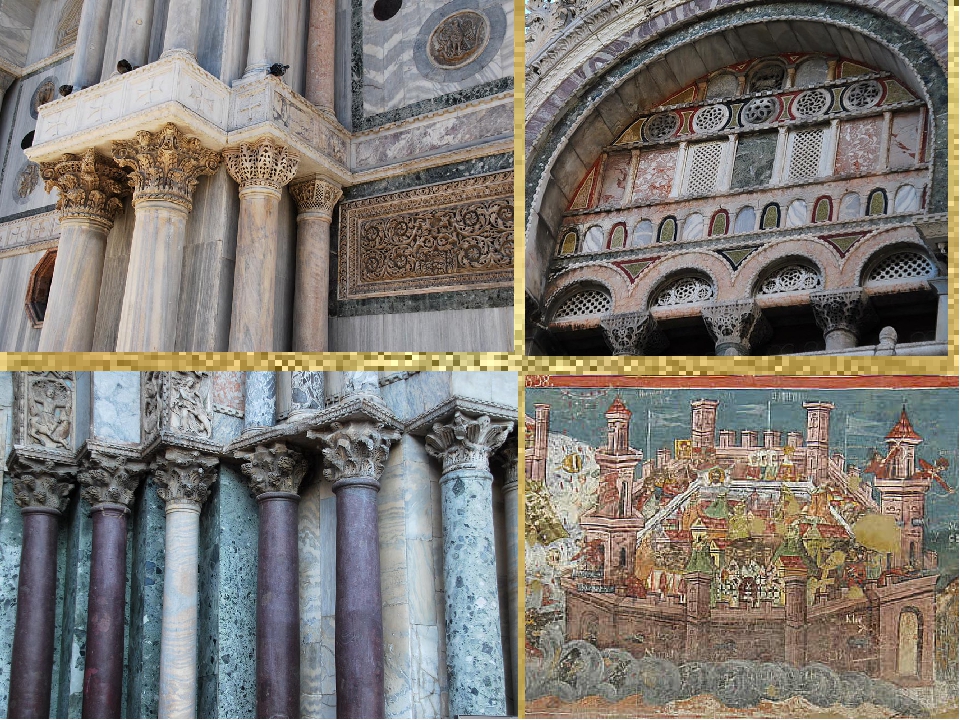 В Западной Европе многие достижения античной культуры были уничтожены.
Знания в Византии
Киевская Русь имела морскую границу с Византией через Чёрное море.
Поэтому нашим предкам приходилось нередко контактировать с богатым южным соседом.
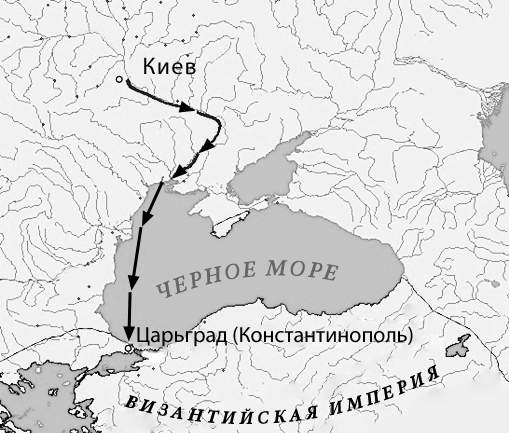 Поначалу крещение шло тяжело, много язычников, не желавших принимать христианство, было убито.
Но принятие православия имело большое значение для Руси.
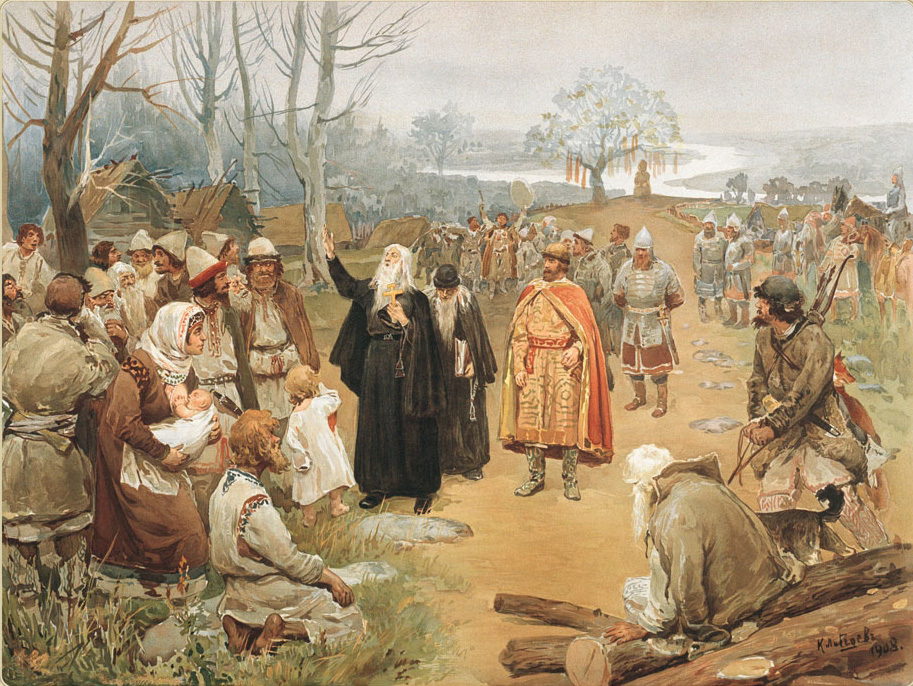 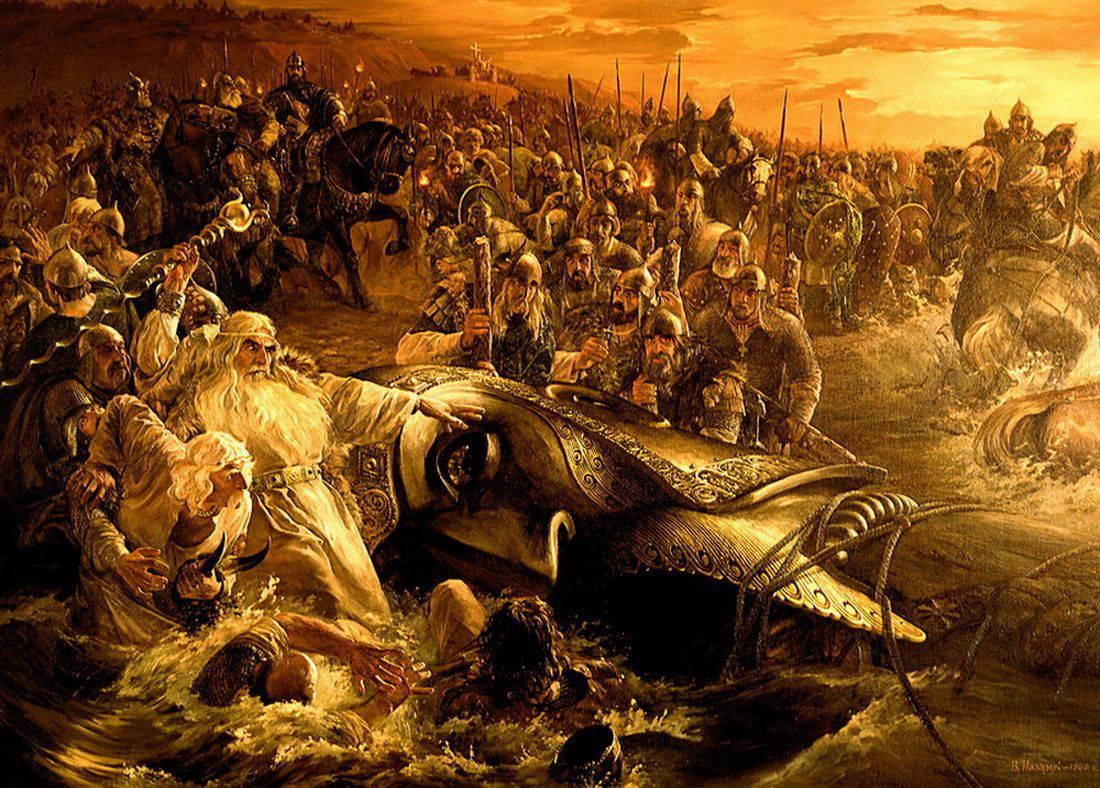 Константинополь отправлял своих священников на Русь, назначал митрополита для русской церкви, отправлял туда иконы.
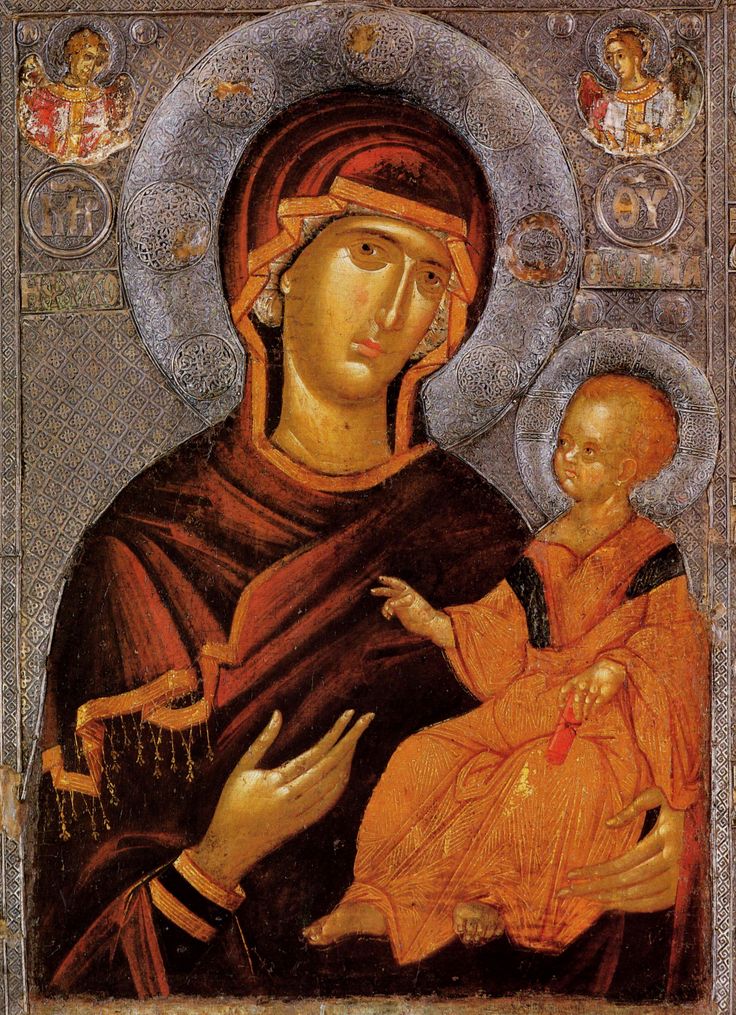 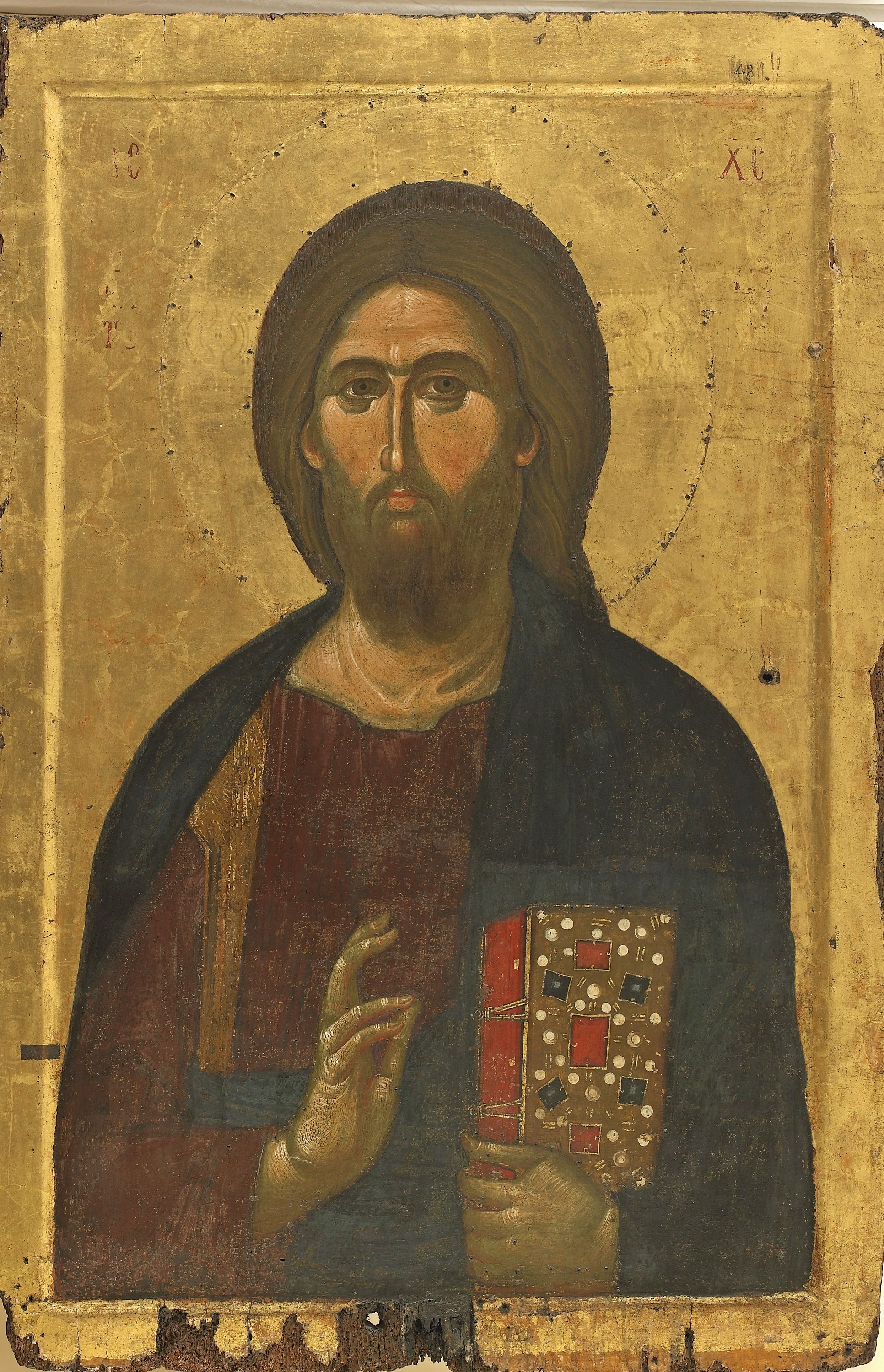 Наши предки получали от Византии православные иконы.
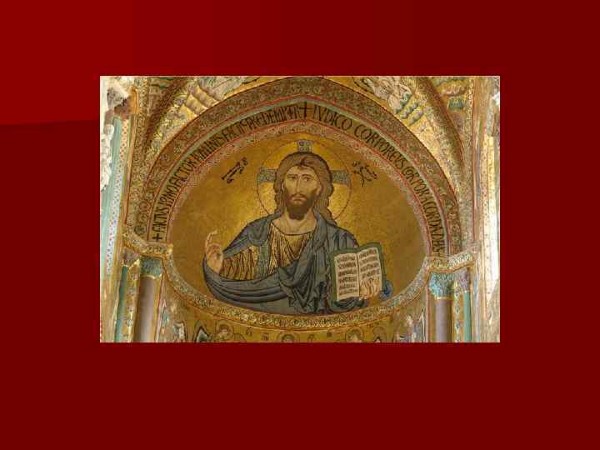 Русь возвысилась в культурном и религиозном отношении.Византийское искусство сыграло в этом плане большую роль.
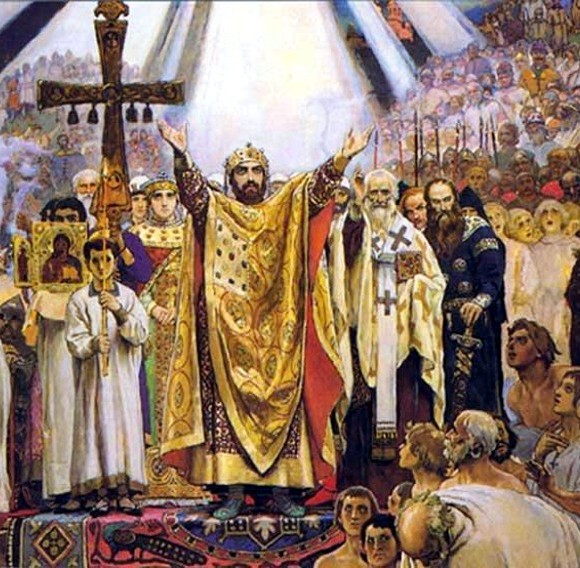 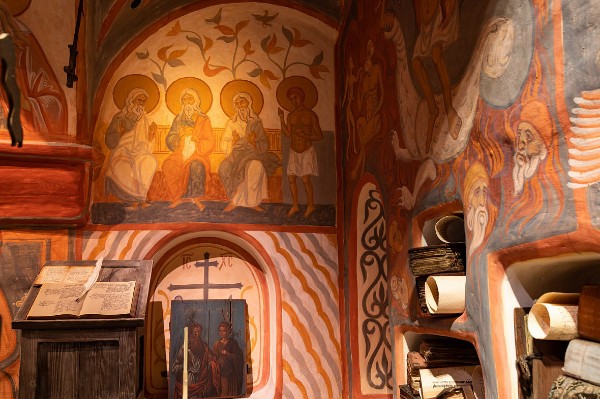 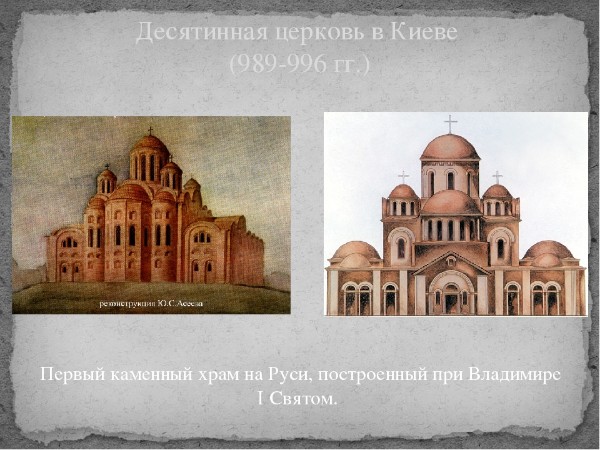 Вклад Византии в русскую и в мировую культуру сложно переоценить.
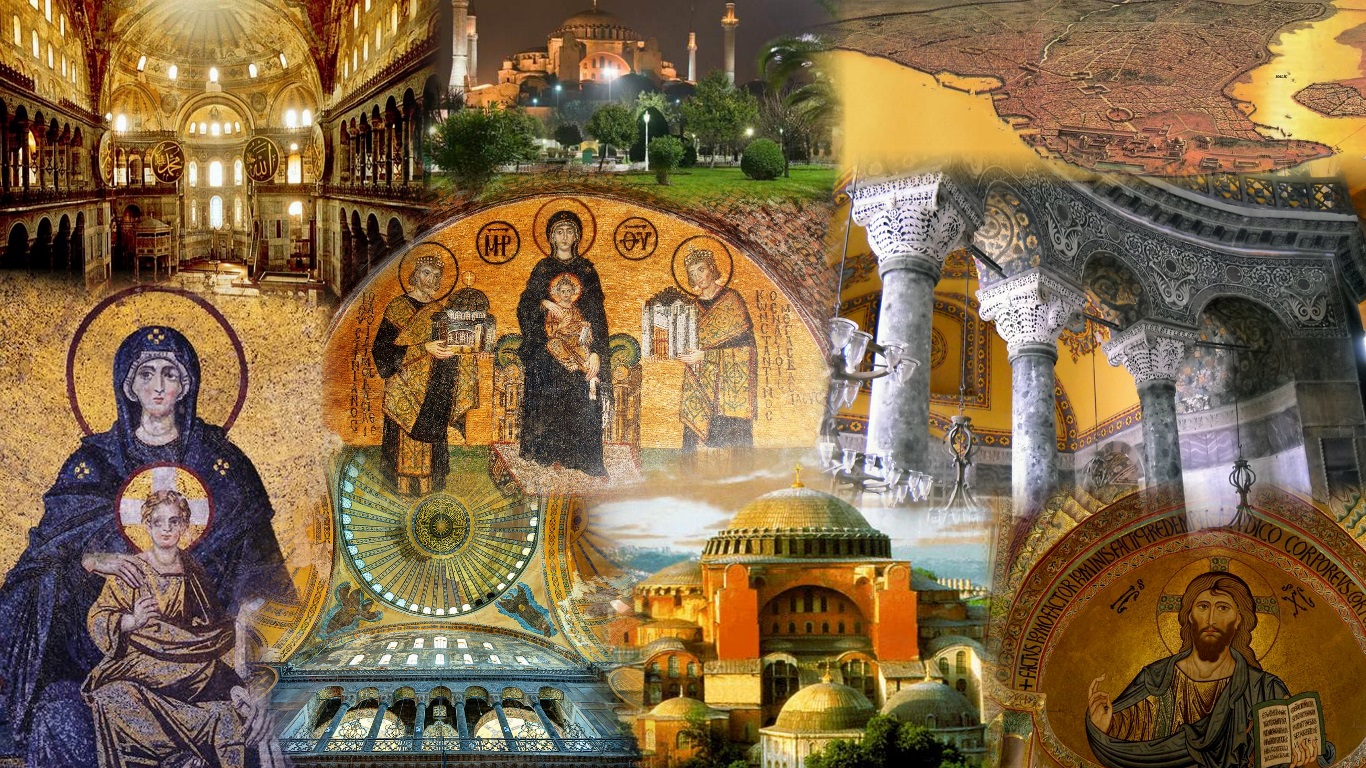 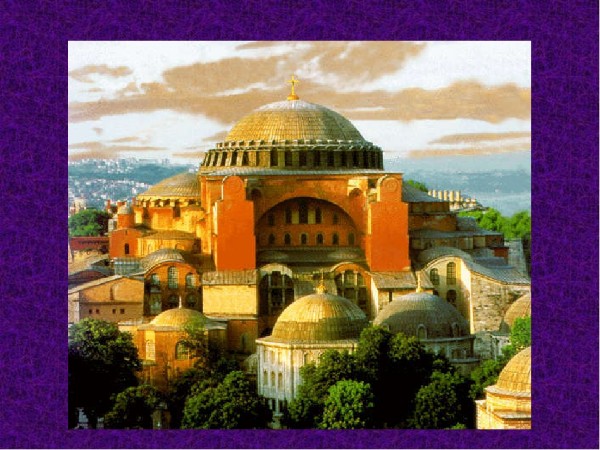